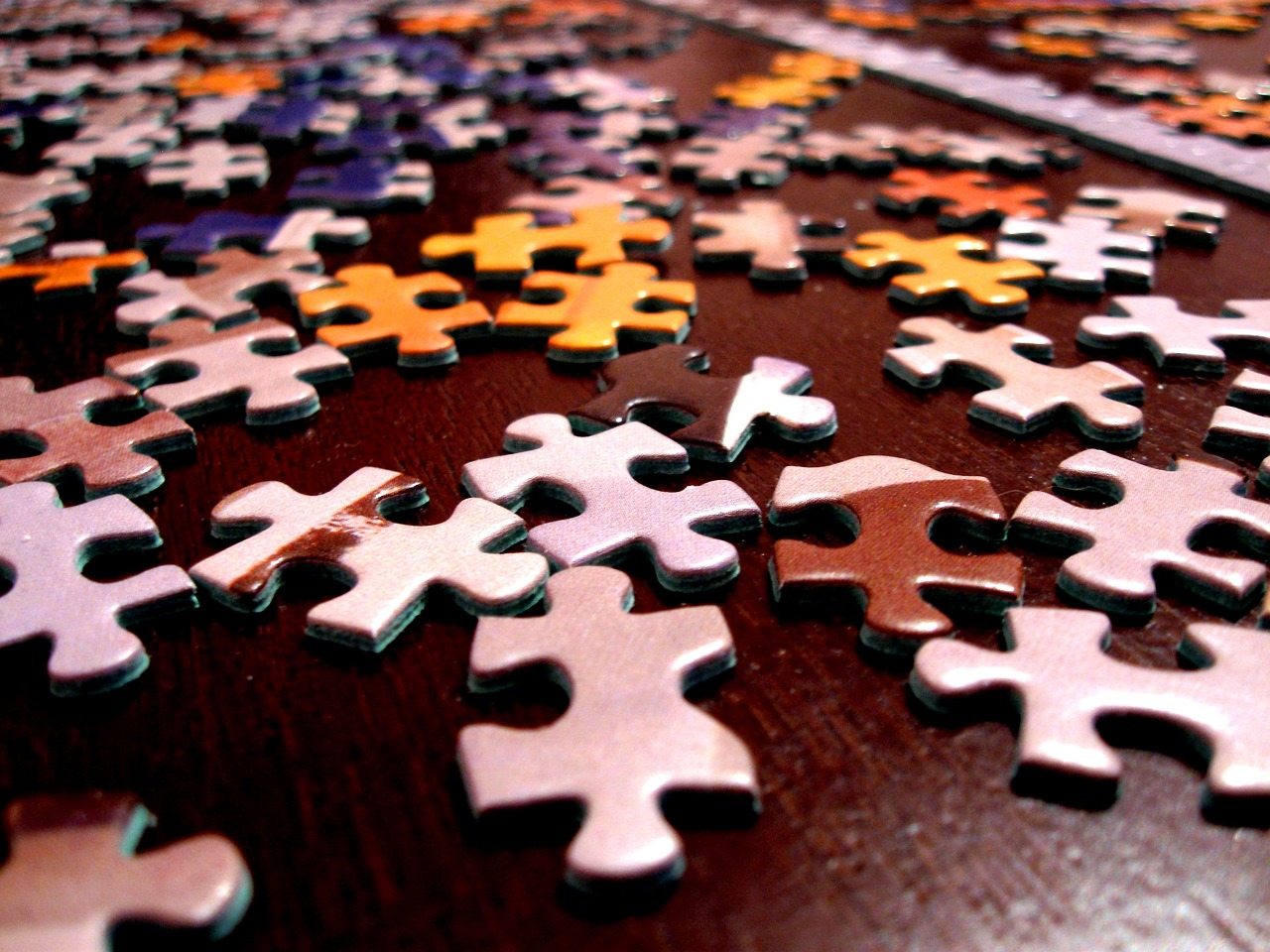 Parental substance misuse: what happens to children who are referred to social care?
Jessica Roy
Senior Lecturer, Child and Family Welfare
Jessica.roy@bristol.ac.uk
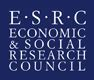 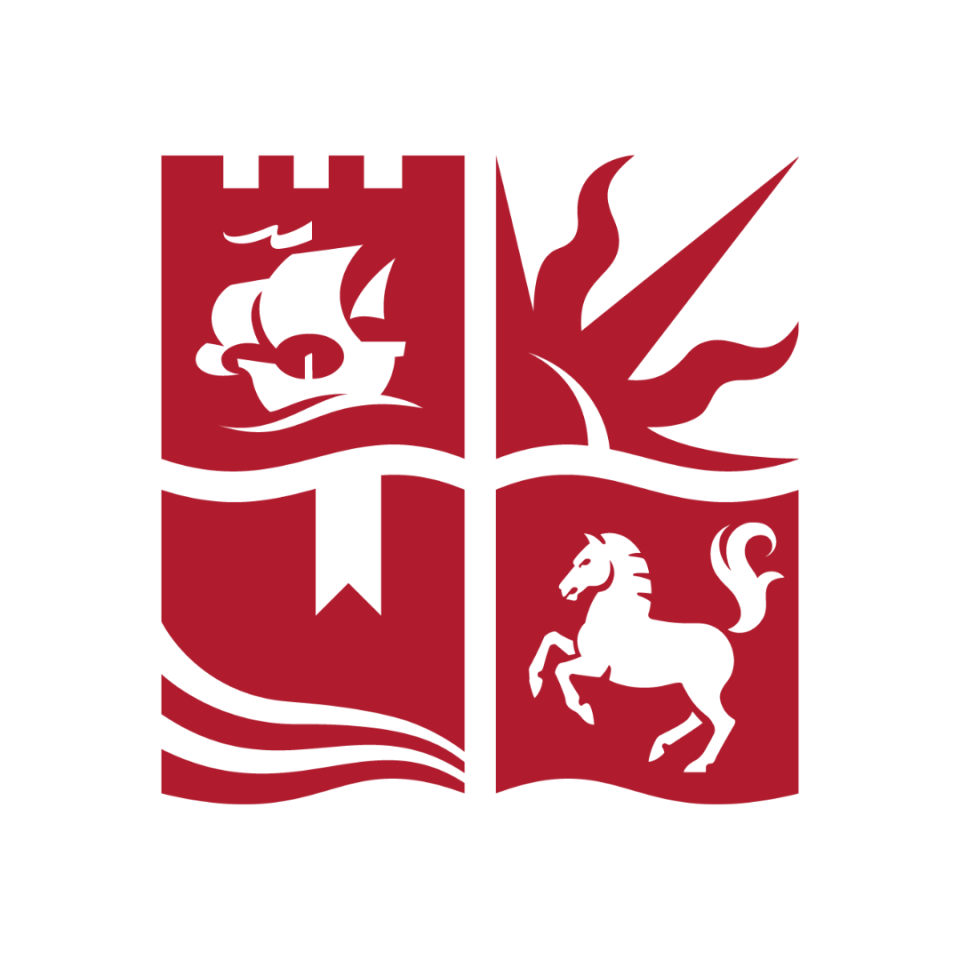 Background
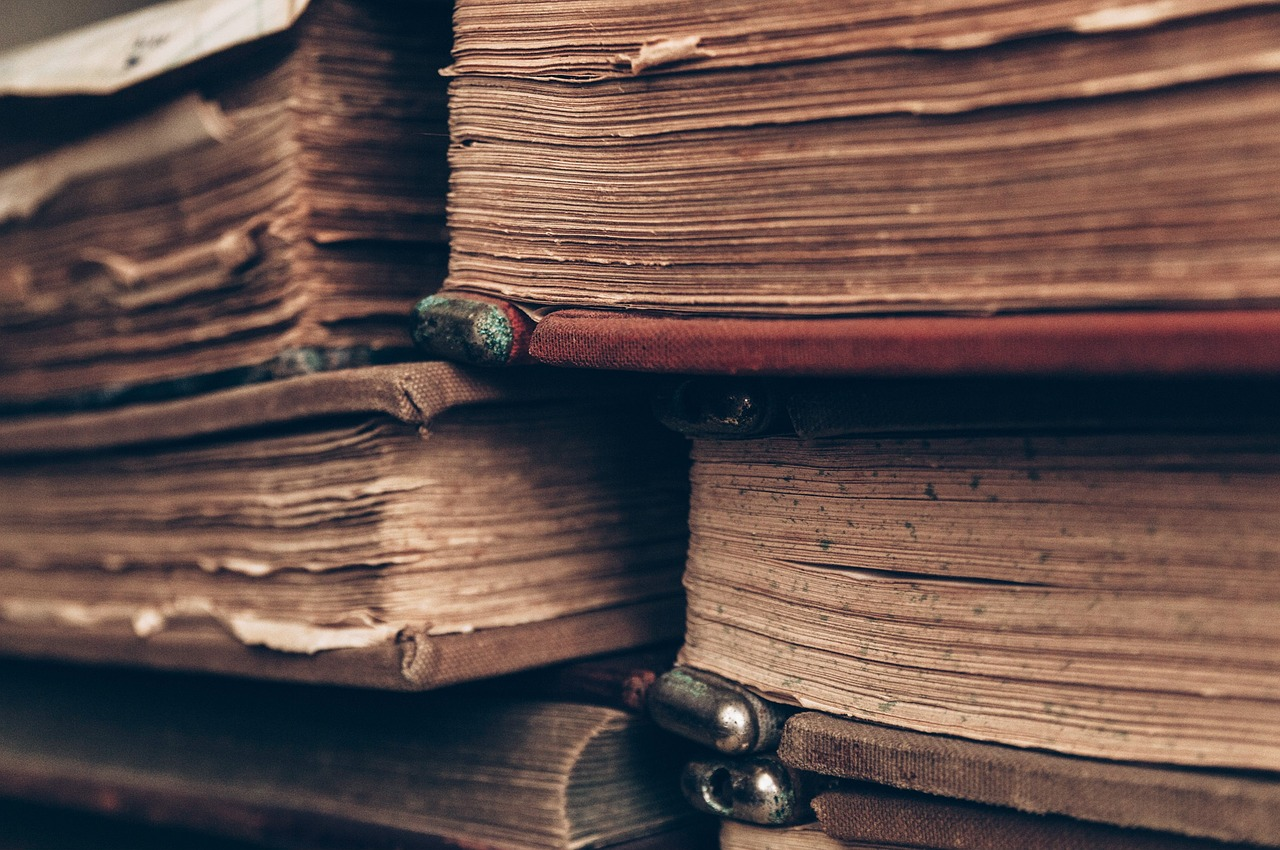 The study
299 children all referred to children’s social care in England
All living with parental* substance** misuse***
Case file study: data collection from all referrals, assessments, reports, meetings (a lot of data!)
Retrospective longitudinal study: followed from index referral in 2012 for two years 
Bi- and multi-variate statistical analysis plus thematic analysis of case file summaries
*** The children were identified by hand by researcher – the child in need codes did not pick up most children living with substance misuse
The children – key features of the sample (n=299)
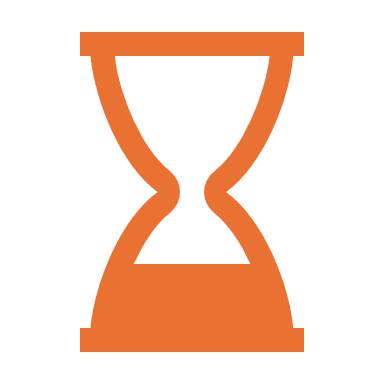 ‘Late’ identification of substance misuse
Age range 0-17
Median - 6
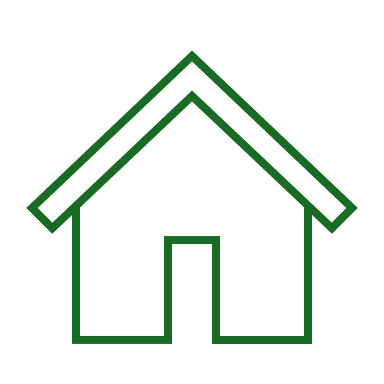 43% children experiencing domestic violence/abuse
Living arrangements
40% - mother
33% - both parents
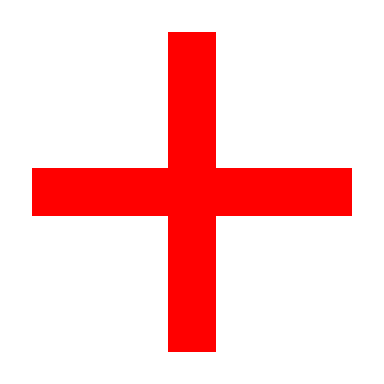 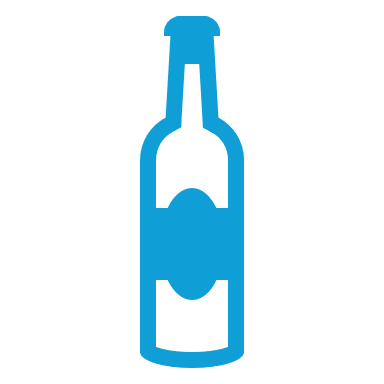 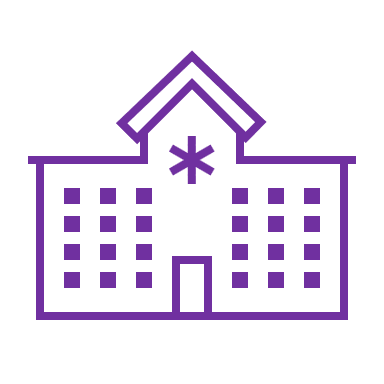 28% had parent/carer in substance misuse treatment
Alcohol 75%
Cannabis 24%
Heroin/opiates 10%
Social care outcomes across two years
Mapping journeys
Evident different types of trajectories in, through and out of the social care system
Used cluster analysis and thematic analysis of case files
Identified five types of longitudinal outcome trajectory
Analysed what factors associated with the different outcome types
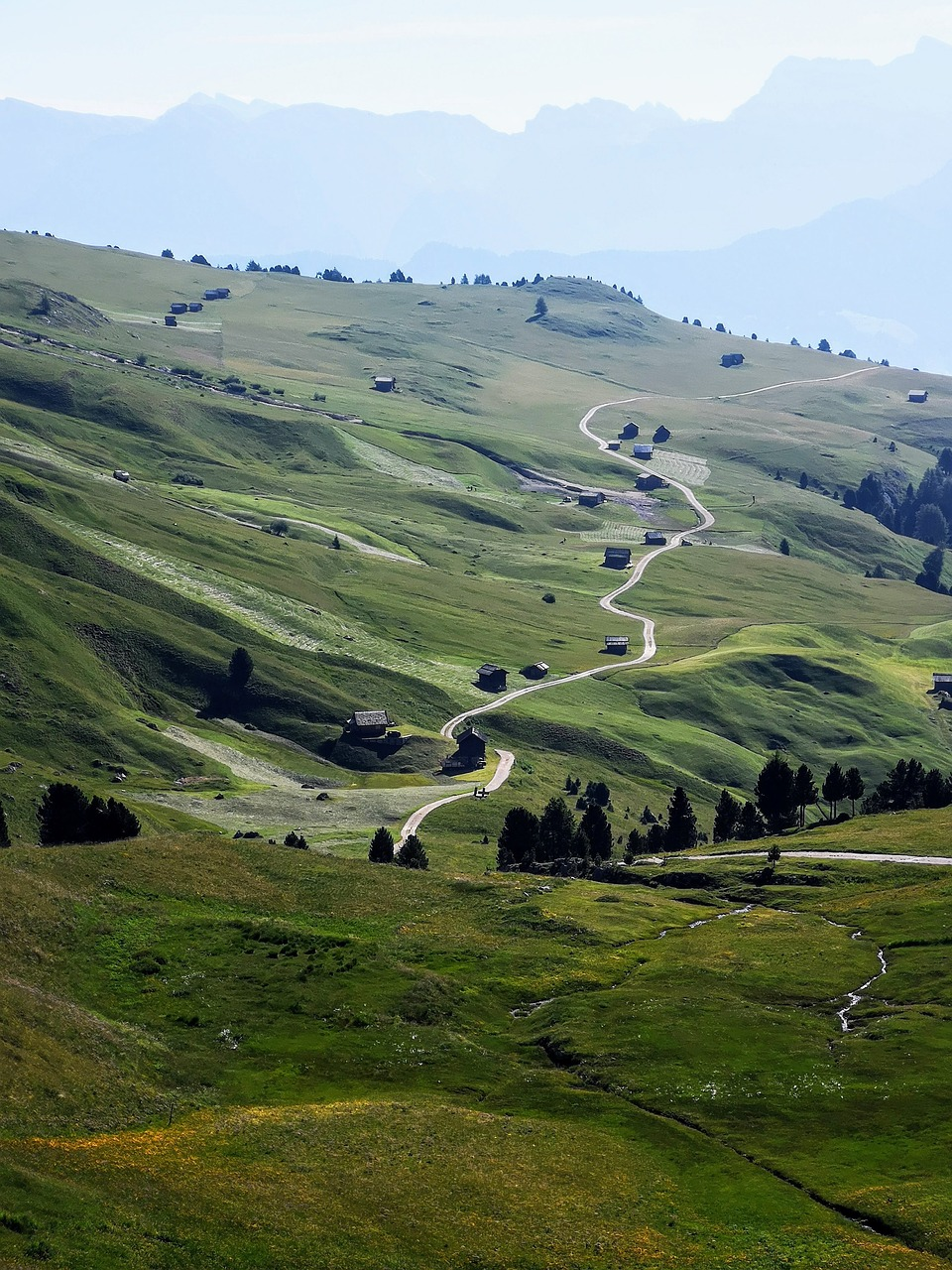 Child protection type
(52 children)
Closure type
 (138 children)
Re-Referral type
(24 children)
No long term support or intervention

Perpertrator of violence/abuse leaves family home
Multiple re-referrals

Delayed/ineffective intervention

Household instability

Cannabis use
Statutory intervention

 ‘Trigger’ incident 

Previous social care involvement
Multiple intervention type
(32 children)
Child in ‘need’ type
(53 children)
Multiple interventions

Household instability

Poor ‘engagement’
Child in need (‘voluntary’ support)

Relatively short lived social care intervention

Support from family/friends
Analysing interventions and outcomes
Small group of children at high risk of harm
Some well identified (multiple intervention/child protection type) but some were not (re-referral type)
Largest group were the children who received no intervention or support: what’s happening for these children? 
Challenges in identifying those children who may need support or protection 
‘Amount’ of substance use ≠ ‘riskiness’
So what factors did link to children’s outcomes?
Instability and chronicity
Instability associated with substance misuse was a key risk factor.
Being left in sole care of a parent who had been using substances
Having both parent/carers misusing substances
Multiple changes to household composition and caring arrangements 
Domestic violence and abuse
Chronicity of issues was key
Concerns about whether parent’s capacity to meet children’s needs
Findings echo wider literature about children’s experiences of parental substance misuse (see recent systematic review by Muir et al. 2023)
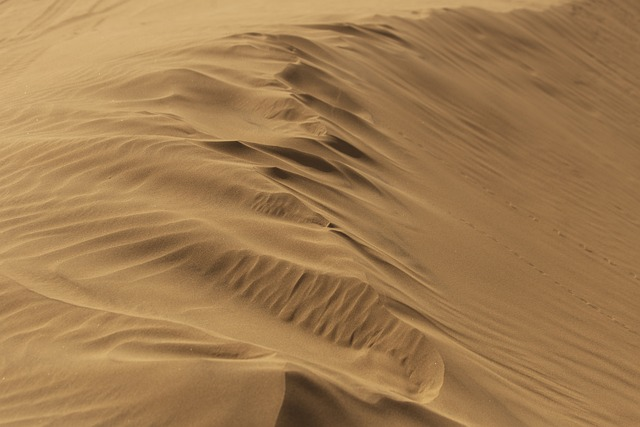 And…so what? Some conclusions
Children at the threshold margins for statutory intervention were not well supported or identified
How can we improve assessment and identification of children and families? 
Limited and patchy service provision 
‘High-end’ interventions (e.g. Family Drug and Alcohol Court, Foundations 2023) 
Limited support and interventions at the ‘lower end’ of concerns about child welfare
Support service needs to: 
Engage with different aspects of family life - not sole focus on substance misuse 
Potentially be longer term
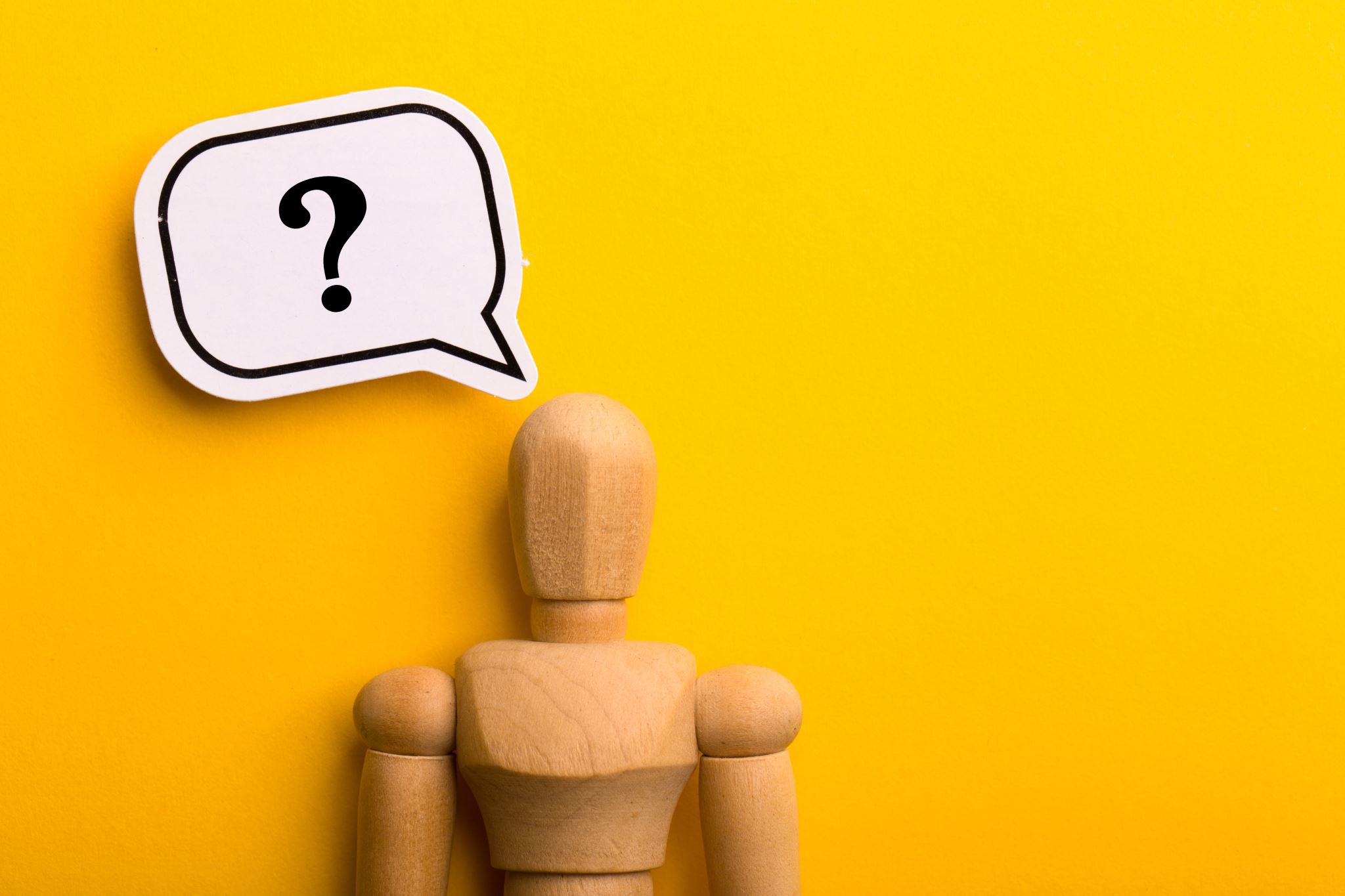 Thank you Time for questions
Jessica.roy@bristol.ac.uk
References
Foundations 2023 Evaulation of Family and Drug Alcohol Court Foundations https://fdac.org.uk/wp-content/uploads/2023/08/FDAC-report.pdf
Galvani, S., Dance, C. & Hutchinson, A. 2011. From the front line: alcohol, drugs and social care practice. A National Study. Luton: University of Bedfordshire.
Muir, C., Adams, E. A., Evans, V., Geijer-Simpson, E., Kaner, E., Phillips, S. M., Salonen, D., Smart, D., Winstone, L., & McGovern, R. (2023). A Systematic Review of Qualitative Studies Exploring Lived Experiences, Perceived Impact, and Coping Strategies of Children and Young People Whose Parents Use Substances. Trauma, Violence, & Abuse, 24(5), 3629-3646. https://doi.org/10.1177/15248380221134297
Roy, J. (2023). Parental substance misuse and statutory child protection in England: Risk factors and outcomes. Child Abuse Review, 32(2), 1-10. Article e2786. https://doi.org/10.1002/car.2786
Roy, J. (2023). Parental substance misuse: working with children, parents and carers. Community Care. https://www.ccinform.co.uk/practice-guidance/parental-substance-misuse-working-with-children-parents-and-carers/
Roy, J. (2021). Children living with parental substance misuse: A cross-sectional profile of children and families referred to children’s social care. Child and Family Social Work, 26(1), 122-131. https://doi.org/10.1111/cfs.12795